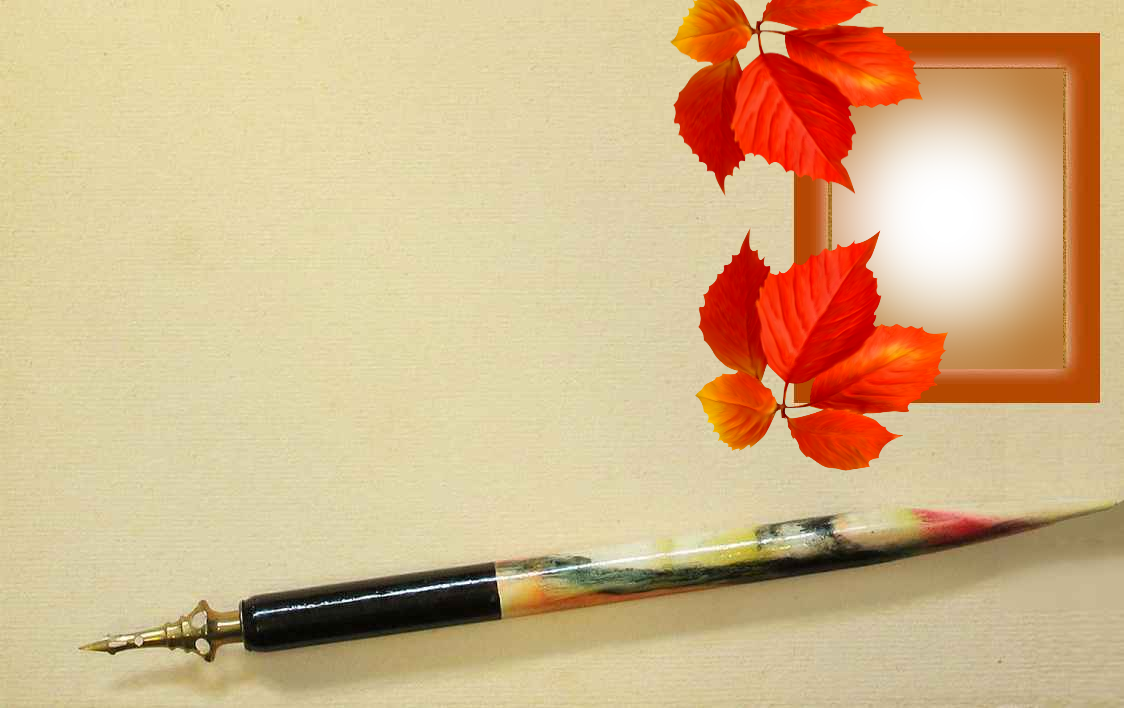 Муниципальное бюджетное
общеобразовательное
  учреждение  средняя общеобразовательная 
  школа № 38 (многопрофильная) 
им. В.М. Дегоева
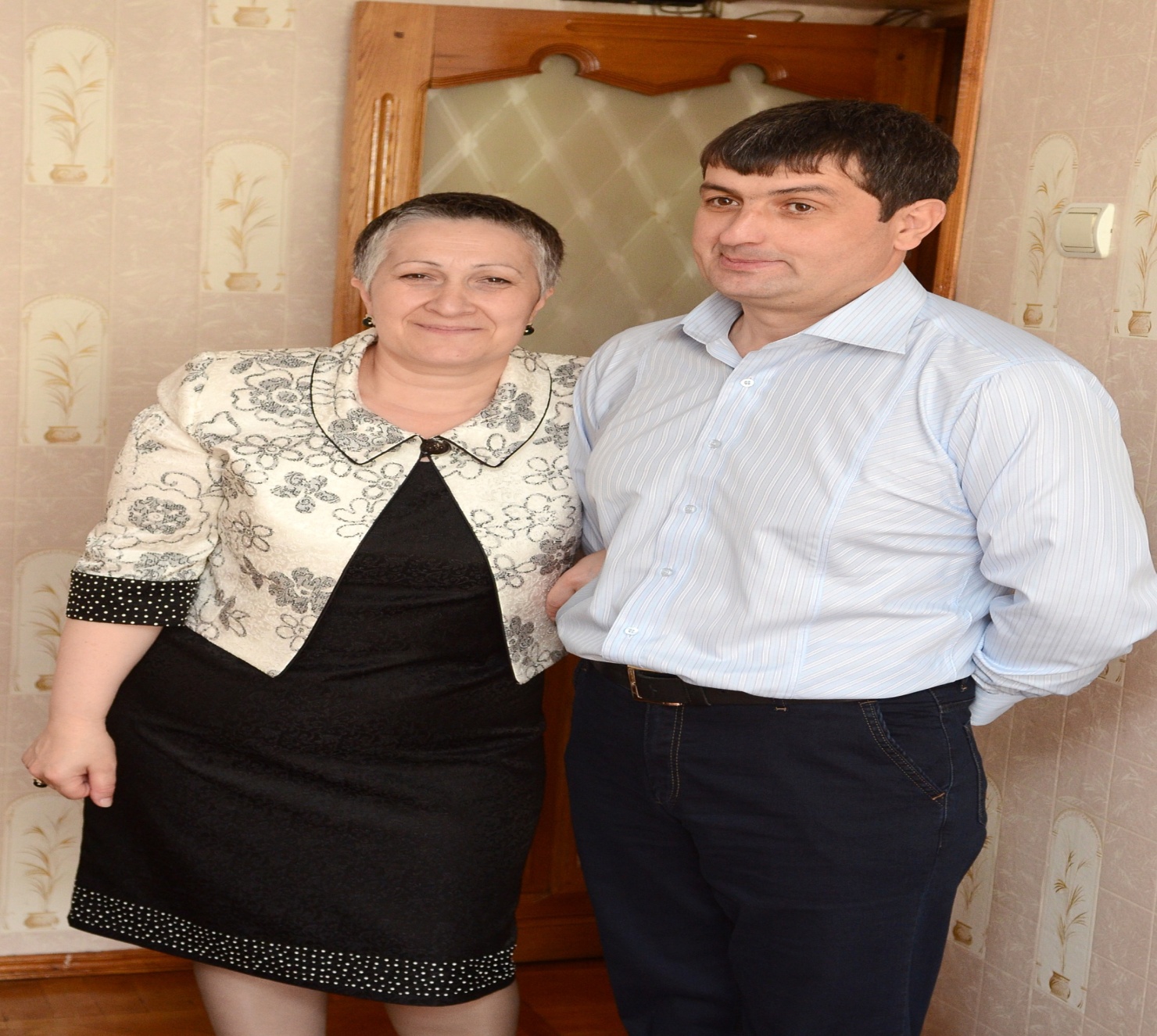 КОНКУРС НА ПРИСУЖДЕНИЕ ПРЕМИЙ  ЛУЧШИМ УЧИТЕЛЯМ ЗА ДОСТИЖЕНИЯ В ПЕДАГОГИЧЕСКОЙ ДЕЯТЕЛЬНОСТИ В 2019 ГОДУ
Чехоева Залина Хасановна
учитель осетинского языка
и  литературы
Владикавказ  2019
Чехойты Зæлинæ.  

          38-æм скъолайы ирон æвзаджы ахуыргæнæг.


                      Æз дæн ирон.
« Æз дæн ирон «сæрыстырæй фæзæгъын
  Цæрын Ирæн йæ хъæбысы уæндон.
  Йæ уæрæх уынгты зæрдæрухсæй фæцæуын
  Мæ дзырд,мæ сулæфт- зæрдæйы фæндон.

 Мæ Ирыстон!Дæ ном æмæ дæ кадæн
 Дæттын фæстаг сулæфты онг мæ цард.
Дæуæн Ирыстон,куыд мæ ныййарæг мадæн
Фæхæсдзынæн дæ кой дунейыл дард.

Ирон дзырд- мæ хæцæнгарз,мæ хотых
Дæуæй ныфсджын ‘ мæ намысджын куы дæн.
Дæуæй цæуынц зæрдæйы рухс,монон тых
Дæуыл мæ фæстаг зарæг дæр уыдзæн.

Рæзгæ фæлтæр! Хæссут уæ сæрмæ уастæн
Уæ хъомылгæнæг-мадæлон æвзаг.
Нæй хатыргæнæн дзæгъæл бонты азтæн
Уæ соммæ райсæд алчидæр йæ фаг.

«Æз дæн ирон» -сæрыстырæй-иу зæгъут
Цæрут уæндонæй Иры хъæбысы.
У уе’ппæтæн фæндагамонæг,зонут
Йæ буц куывды уæ алкæй дæр мысы.
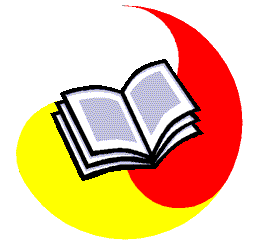 Общие  сведения о 
педагогическом работнике
«Посредственный учитель излагает.
Хороший учитель объясняет.
Выдающийся учитель показывает.
Великий учитель вдохновляет»
                                                                       Уильям Уорд

              Оглавление
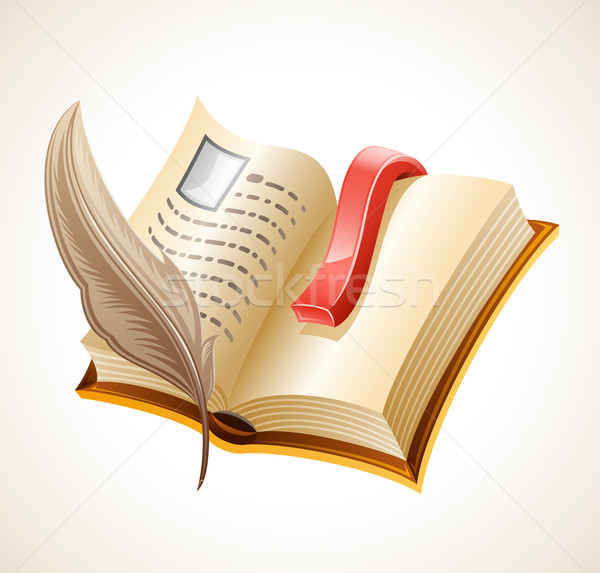 Наличие собственной методической разработки
по преподаваемому предмету, имеющей положительное заключение по итогам апробации в профессиональном сообществе
Мною разработан дидактический материал по теме «Глагол», который активно используется учителями школы. ( в 2009 году эта разработка была представлена на республиканском конкурсе учебно-методических разработок по предметам национально-регионального компонента, где была отмечена грамотой).
        Экспертная рецензия на дидактический материал прилагается. 
          ♦  Таказов Федар Магомедович – кандидат филологических наук, заведующий отделом фольклора и литературы СОИГСИ  ВНЦ  РАН.
        Особенностью педагогической  моей  деятельности является  научный подход к изучаемому материалу, умелое использование содержания урока для реализации воспитательной задачи.
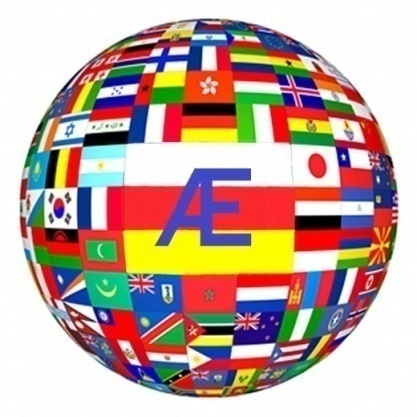 Высокие результаты учебных достижений   обучающихся при их позитивной динамике

Средние показатели по предмету за три года
Наблюдается положительная динамика качества знаний, степени обученности
Высокие результаты внеурочной деятельности обучающихся по учебному предмету
Победители и призёры Всероссийских, региональных и муниципальных конкурсов и конференций
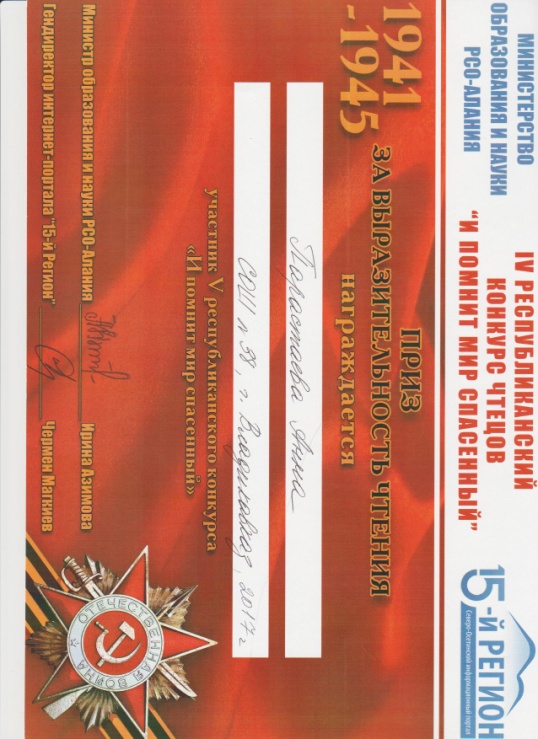 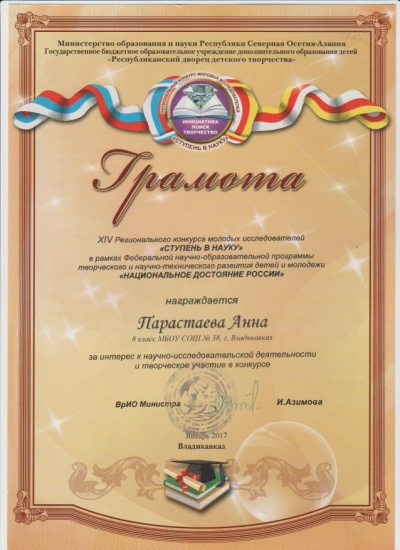 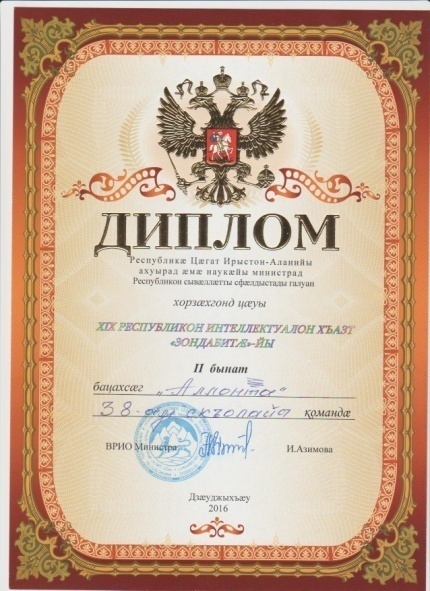 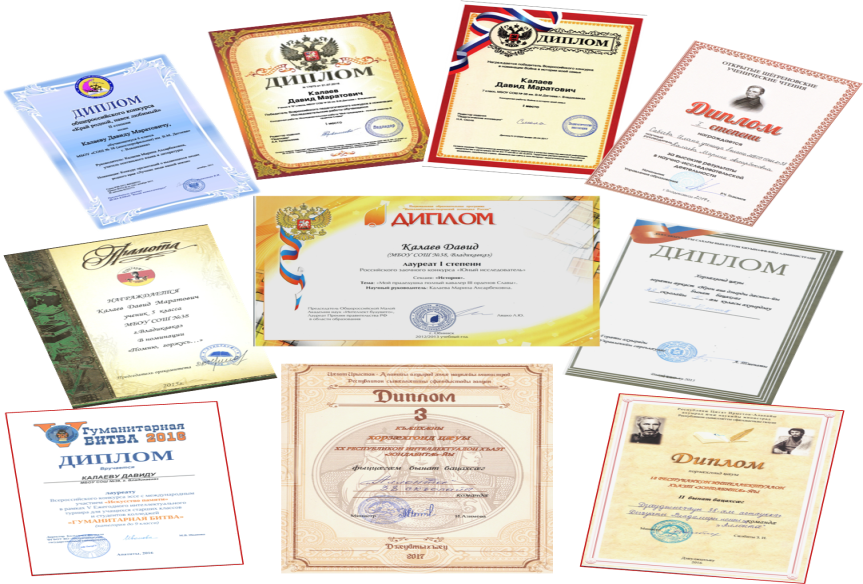 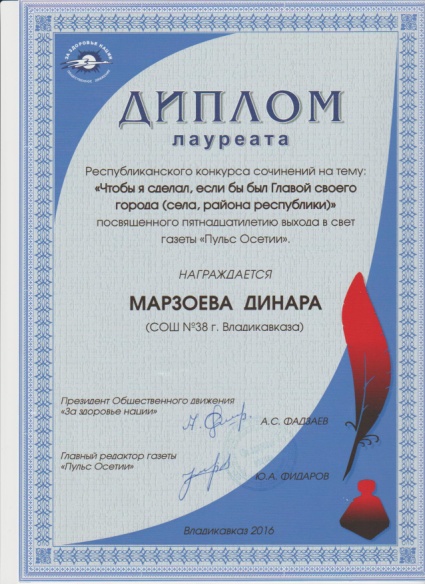 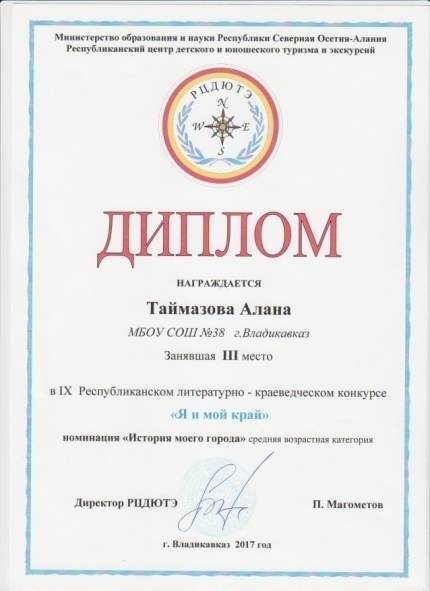 Создание учителем условий для адресной работы с различными категориями обучающихся
Не секрет, что как школьный предмет осетинский язык, к сожалению, не у всех учащихся пользуется популярностью. Поэтому я стараюсь прививать любовь к родному языку, к своим истокам, к традициям, обычаям, культуре и истории своего народа. Вырабатывать у детей интерес к его изучению.

Результаты успеваемости за 2017-2018 учебный год
 в сравнении с предыдущим 2016-2017 учебным годом.
Результаты успеваемости за 2018-2019 учебный год
 в сравнении с предыдущим 2017-2018 учебным годом.
Обеспечение высокого качества организации образовательного процесса на основе эффективного использования современных образовательных технологий
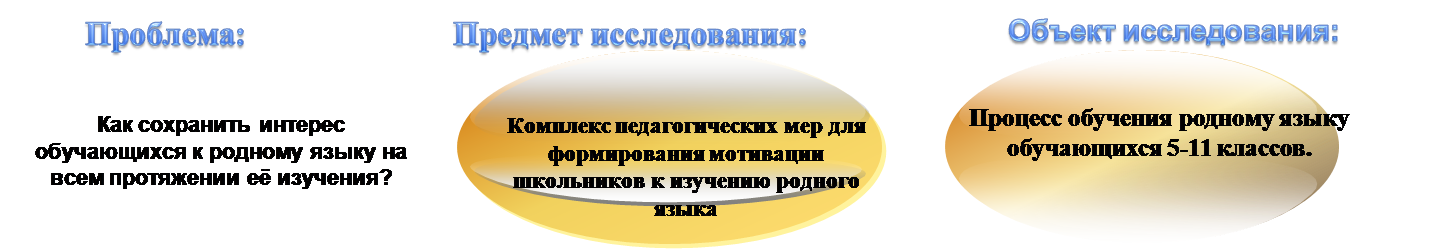 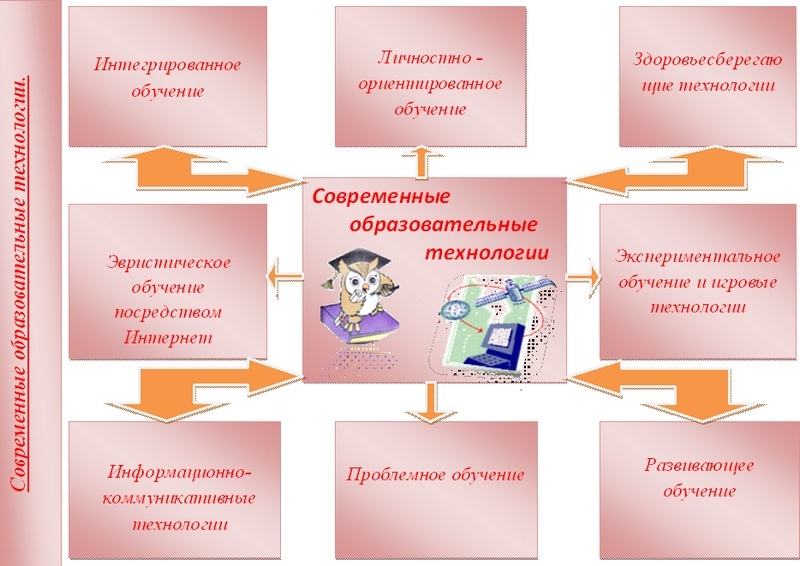 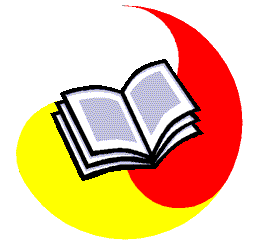 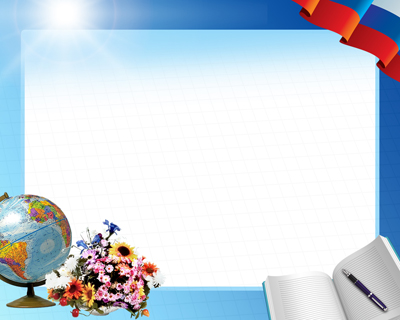 Формы внеклассной работы
Сценки           Игры
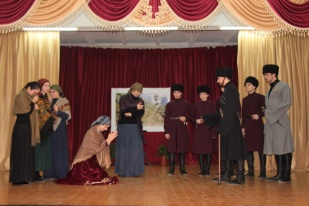 Фотовыставки                                                                   Экскурсии
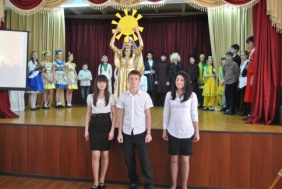 Осетинский язык
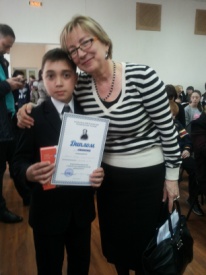 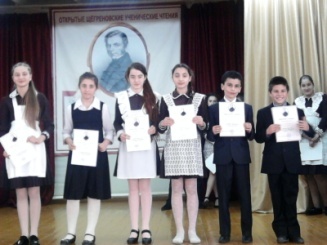 Исследования       Проекты        Наблюдения
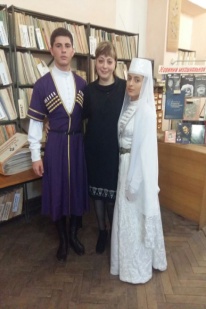 Во внеклассной работе  использую самые разнообразные формы, которые способствуют развитию познавательного интереса у учащихся к предмету, формируют коммуникативные, информационные, организационные умения и навыки.
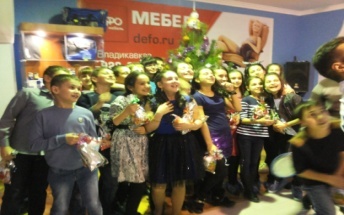 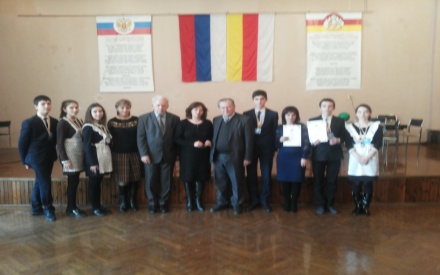 Мой девиз:
Успешный ученик
Успешный учитель
Всесторонне развитая личность
Счастливые родители
« В каждом человеке есть солнце,    только Дайте ему 	                     		светить! »
                                  Сократ
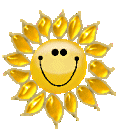 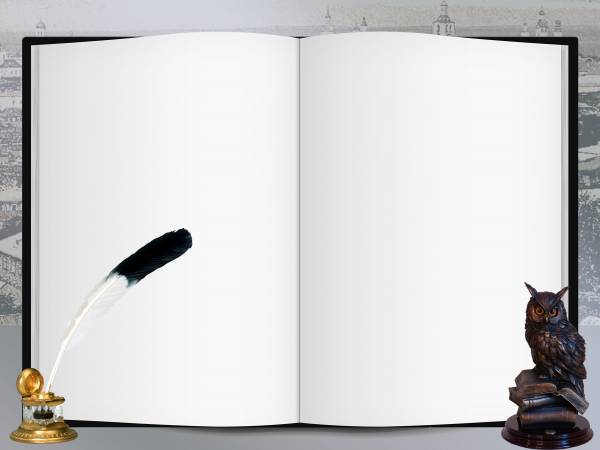 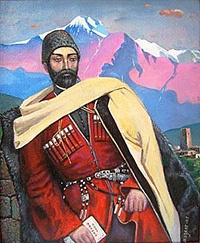 «Ирон дæ ды? 
Уæд дзур, мæ хур,   
    иронау.
Къостайы  ’взаг -   
             æрдхæрæны æвзаг! 
Мæйдар æхсæв ныррухс  кæны  уый бонау, 
Ирон æвзаг ирон 
фарнæй  у дзаг!

          Айларты Михал.
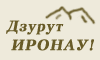